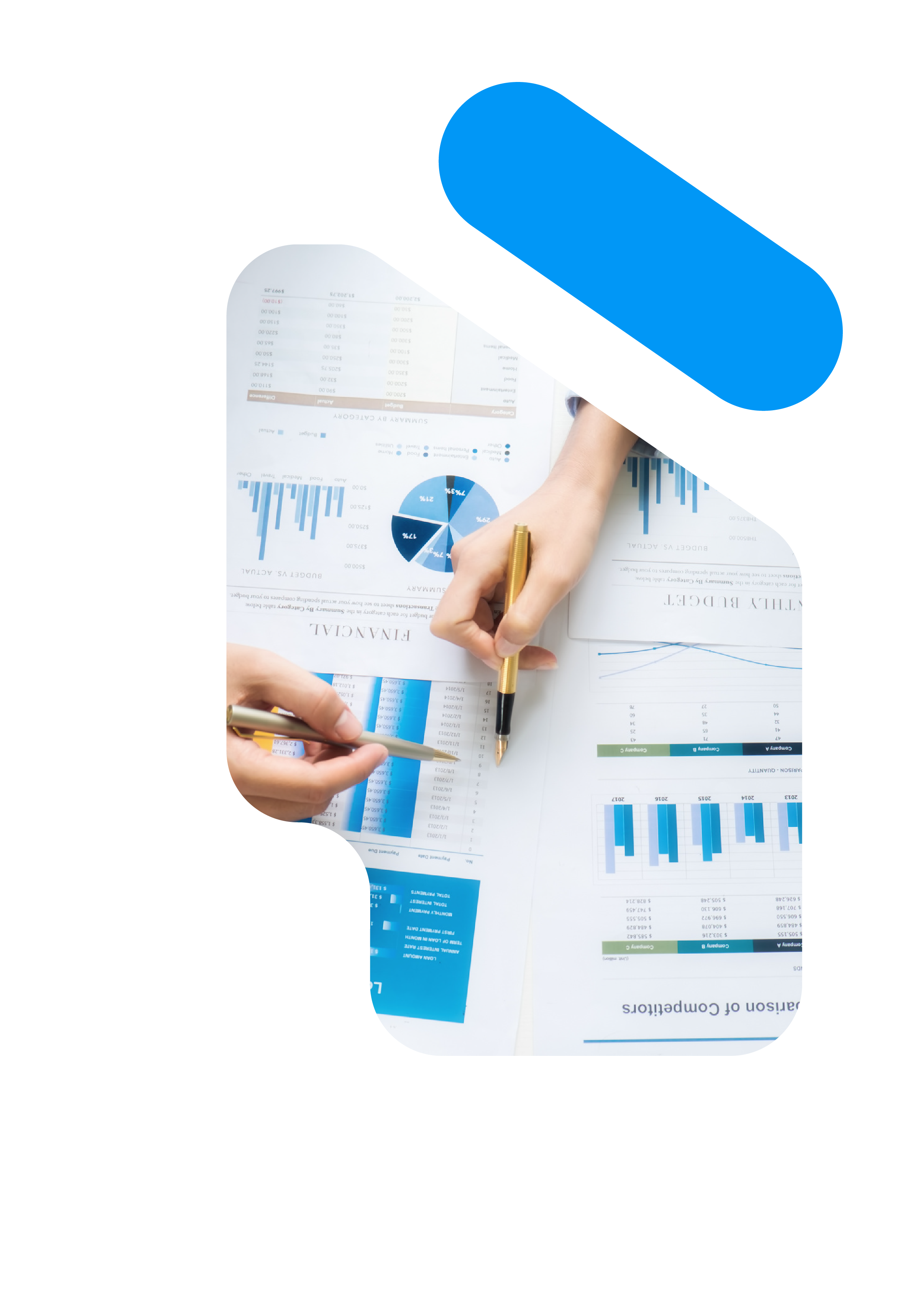 Audit Quality Report  2024
Quality that inspires confidence
KNAV SERVICES LLP
Table of Contents
Elevating Audit Standards: KNAV's Journey Towards Excellence
KNAV Services LLP: Upholding Standards and Fostering Global Collaboration
Key Metrics: Insights into Our Progress
Audit Quality: A Commitment to Trust and Professional Integrity
4
6
8
9
Our Commitment to Excellence: Core Principles of Audit Quality 
Driving Audit Excellence: Continuous Adaptation and Innovation 
Strength in Collaboration 
Structured Methodology for Consistent and Reliable Audit Quality 
Risk-Based Audit Approach: Safeguarding Quality at Every Step 
Audit Oversight: Enhancing Consistency and Compliance 
Coordination and Precision Across Borders 
National Accounting Office (NAO): Centralized Expertise and Support 
Consistency Through Standardization 
Client-Centric Assurance: Delivering Reliable, High-Quality Audits
9
10
10
11
12
12
12
13
14
15
Risk Management and Quality Assurance
16
16
16
17
17
18
19
20
20
Establishing the Foundation of Risk Management
Cultivating a Culture of Quality Excellence
System of Quality Management (SOQM): Building a Framework for Excellence
Annual evaluations: assessing system effectiveness and accountability
Upholding Ethical Standards and Independence in Professional Practice
Enhancing collaboration in risk management
Improvements in Quality Assurance Processes
Building A Sustainable Future Through Risk And Ethical Excellence
Transforming Audits With Technology and Innovation
21
21
22
22
22
24
24
Embracing a Modern Audit Approach 
Innovation at the Core: Enhancing Audit Quality 
Real-Time Insights for Clients 
Leveraging Advanced Tools for Seamless Audit Execution 
Ensuring Data Security and Confidentiality 
Defining Information Security Standards
Commitment to learning and development: shaping the future of our people
25
Tailored Annual Training Programs
Excellence in professional development: hands-on learning and mentorship
Bridging the gap between theory and practice
Staying ahead with the latest tools and information
Beyond technical skills: developing the whole professional
Ensuring the highest standards of learning
Adapting to the future: continuous evolution in learning
25
26
27
28
29
29
30
Table of Contents
31
Monitoring and Enhancing Audit Quality
Continuous improvement through monitoring and RCA
Strategic Actions To Enhance Audit Quality
Monitoring Tools And Frameworks For Audit Quality
KNAV International Limited Quality Monitoring
31
32
32
34
Elevating Audit Standards: KNAV's Journey Towards Excellence
Welcome to KNAV Services LLP's (KNAV or the firm) Audit Quality Report for the year 2024. We are honored to present this report, which embodies our dedication to elevating audit standards, reinforcing quality control systems, and maintaining the trust our stakeholders place in us.

Audit quality is central to our mission. As independent auditors, we recognize the critical trust placed in us amid increasing scrutiny, evolving regulatory demands, and complex economic conditions. Our commitment to delivering audits that are thorough, independent, and transparent drives our actions. Despite challenges like geopolitical uncertainties and regulatory shifts, our audit teams have consistently adapted to meet the highest professional standards.

This report encapsulates our efforts, integrating various aspects of our organization. From recruiting and developing exceptional talent to leveraging advanced technology and artificial intelligence (AI), we enhance efficiency and ensure superior outcomes. These efforts instil confidence and trust in our clients while advancing our commitment to excellence.

We understand that high-quality audits stem from the dedication and expertise of our people. Our consistent focus on nurturing team growth and well-being through continuous learning has enriched our workforce and reinforced our firm’s core values. In a year marked by rapid technological advancements and rising regulatory expectations, these initiatives have prepared our staff to navigate modern audit complexities.
Page 4
KNAV SERVICES LLP
The integration of technology and AI has transformed our audit processes through enhanced data analytics and automation of routine tasks, boosting both efficiency and accuracy. However, we believe that human judgment, ethics, and professional integrity remain the cornerstone of effective audits. Our hybrid work model has further supported productivity and adaptability, empowering our people to meet evolving demands.

Accountability to the public interest is fundamental to our ethos. We uphold the highest ethical standards, emphasizing independence in both fact and appearance. Our risk management approach, rooted in a "tone at the top" philosophy, prioritizes transparency, accountability, and ethical conduct in every engagement. Through robust systems and evaluations, we address risks and maintain comprehensive independence protocols.

This report outlines our procedures for engagement acceptance, continuation, and our risk-based audit approach. It highlights our implementation of the latest Singapore Standards on Quality Management (SSQM), demonstrating our dedication to proactive quality management systems. By uniting technological innovation with team expertise, we conduct efficient, high-quality audits.

The contributions of our international audit quality and risk management team are invaluable. Their guidance, combined with continuous investments in technology, has supported our transition to a hybrid work model and sustained high audit performance.

We also emphasize training, professional development, and competence, recognizing that superior audit quality depends on skilled professionals making complex judgments. Ongoing training ensures our team remains prepared to meet the profession’s evolving demands.

At KNAV, we aim to lead with integrity, innovation, and a steadfast commitment to audit quality. By attracting and retaining top talent, we continue contributing to a better working world through high-quality audits.

We extend our gratitude for your trust, confidence, and ongoing support as we strive to set new standards of excellence in audit quality. Thank you for joining us on this journey.
Dominique Tan
Country Leader
 Singapore
 KNAV Services LLP
Khozema Anajwalla
 Partner
 International Quality and Risk Management
 KNAV International Limited
Page 5
KNAV SERVICES LLP
KNAV Services LLP: Upholding Standards and Fostering Global Collaboration
KNAV Services LLP is an independent registered public accounting firm based in Singapore, providing assurance, audit, and other attest services. It is registered with the Accounting and Corporate Regulatory Authority (ACRA) and serves as the Singapore member firm of KNAV International Limited (the Network), a globally recognized network of accounting and consulting firms united under a non-profit umbrella organization. This international network, organized as a non-practicing and non-trading entity, supports member firms in delivering high-quality services across diverse markets.

The firm's partners play a pivotal role in overseeing the audit practice, approving compensation and promotions, and monitoring the performance of the audit team. Leadership ensures alignment with the highest professional standards and ethical practices.

To maintain excellence, the management team convenes monthly to discuss firm-related matters, while frequent staff meetings keep employees updated on firm developments and the evolving regulatory landscape.
Effective January 1, 2024, KNAV International Limited was admitted as the 35th member of the Forum of Firms, reflecting the network's dedication to:

Upholding the highest standards of professionalism and ethical conduct in auditing.
Implementing international standards and best practices to deliver exceptional services.
Promoting transparency, integrity, and continuous improvement.
KNAV’s expertise spans diverse industries, providing tailored services to public and private clients globally. Oversight of audit practices, partner performance, and team development remains a top priority for leadership.

The firm is also an independent member of Allinial Global, one of the most respected international associations of accounting firms. This affiliation offers access to a global network of subject matter experts, enabling KNAV to deliver cutting-edge solutions and benchmark audit quality against international standards.
Page 6
KNAV SERVICES LLP
Allinial Global Key Metrics
Countries Represented
Member Firms
Total Staff
Annual Revenue
USD 406 billion
63
17
8,450
Over
KNAV’s partners actively engage with peers across the network, fostering collaboration through regular meetings with APAC and international member firms. These interactions enhance knowledge sharing, drive innovation, and ensure consistent delivery of high-quality services.
By leveraging these collaborative efforts and maintaining a steadfast focus on quality, KNAV continues to uphold its mission to help individuals and organizations achieve their full potential. Through experience, knowledge, and agility, the firm fosters trust, transparency, and ethical excellence on a global scale, empowering stakeholders and driving meaningful success.
Page 7
KNAV SERVICES LLP
CPE Hours During the Year
Key Metrics: 
Insights into Our Progress
1184
hours
Total Number of Employees
[Excluding Interns]
Audit Team - Gender Composition
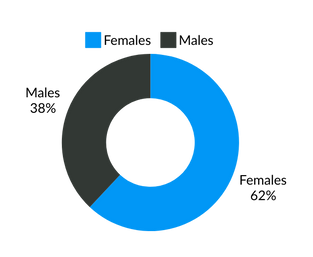 15
FTE
Engagement File Reviews
Total engagement file reviews in 2024
12 files
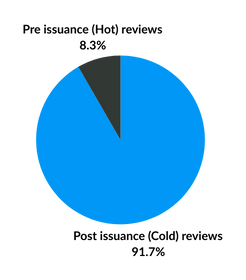 Audit Team Composition in %
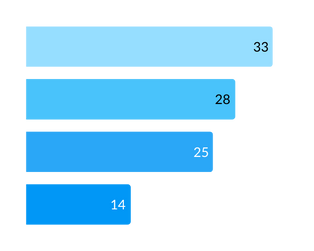 Staff
Senior
Manager
Partner
Quality Performance Ratings
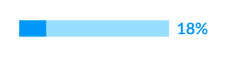 ‘A’ grade
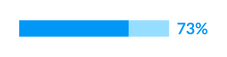 ‘B’ grade
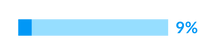 ‘C’ grade
Page 8
KNAV SERVICES LLP
Audit Quality: 
A Commitment to Trust and Professional Integrity
At KNAV, audit quality serves as the foundation of our work, reflecting our dedication to maintaining the highest standards of trust, transparency, and professionalism. We view audit quality as the assurance of consistent, reliable, and accurate services, where:
We adhere strictly to regulatory and professional standards.
Our teams apply objectivity, skepticism, and independence.
We assess risks thoroughly, act promptly on findings, and use informed judgment.
We understand the client's operations and external environment, providing a tailored approach to risk management.

Audit quality goes beyond delivering financial statements; it is about securing the trust of our clients, their stakeholders, and the broader market by demonstrating our ability to challenge, question, and ensure compliance with both the spirit and letter of the law.
Our Commitment to Excellence: Core Principles of Audit Quality
Audit quality is not just a standard but a mindset. Our approach is built on principles that ensure we deliver reliable and independent audit opinions, including:

Challenging assumptions through professional skepticism.
Ensuring meticulous planning and timely resolution of issues.
Fostering open dialogue with management and audit committees.
Maintaining a culture of supervision and continuous improvement.
Recognizing the significant role, we play in sustaining confidence in financial reporting.

These principles reflect our unwavering commitment to providing clients with audits that stand up to scrutiny, while also adhering to ethical obligations. Our goal is to provide value to stakeholders by ensuring the integrity of financial information.
Page 9
KNAV SERVICES LLP
Strength in Collaboration
Audit quality starts with the people who perform it. Our audit teams are composed of highly skilled professionals with the right expertise for each engagement. A partner leads every engagement, ensuring independence, objectivity, and quality oversight throughout the process. To strengthen quality, we mandate a second-partner financial statements review for all audits before issuing the final audit opinion.

Audit teams are formed strategically, considering the specific complexity, risks, and needs of each client. For example, we engage specialists from tax, IT, and valuation to address specific issues within each engagement, ensuring comprehensive risk assessment and mitigation.

The National Accounting Office (NAO) plays a critical role in this process by offering technical guidance and ensuring uniformity in complex matters, further enhancing the quality and consistency of our audits.
Driving Audit Excellence: Continuous Adaptation and Innovation
To uphold audit excellence, we constantly refine our practices, employing the following measures:

Standardized work programs and centralized teams ensure consistent execution, even for complex or routine engagements.
Advanced technology, including data analytics and automation, enhances precision and reduces risk in audits.
Our continuous training initiatives keep teams abreast of new regulations, evolving standards, and best practices.
We prioritize early-stage reviews, making it easier to identify and address potential issues before the final stages of the engagement.
Implementing a robust client acceptance process ensures we align with high ethical and professional standards from the start.
Page 10
KNAV SERVICES LLP
Structured Methodology for Consistent and Reliable Audit Quality
Our audit methodology is designed to ensure that we meet professional auditing standards and provide reasonable assurance that financial statements are free of material misstatements. The process is grounded in a rigorous examination of the audit evidence, including documentation and third-party reports.

At the heart of our methodology is the application of a risk-based approach that:

Identifies and evaluates risks to determine the nature, timing, and scope of audit procedures.
Focuses on significant financial accounts and disclosures, prioritizing areas of material misstatement.
Incorporates fraud risk considerations into our overall audit plan.
Page 11
KNAV SERVICES LLP
Coordination and Precision Across Borders
Audit Oversight: 
Enhancing Consistency and Compliance
Risk-Based Audit Approach: Safeguarding Quality at Every Step
Our commitment to audit quality is supported by robust oversight mechanisms:

Every engagement undergoes a second-partner review for public interest entities and high-risk audits.
Additional layers of quality assurance are built into the final stages of audit execution, where engagement files undergo thorough quality checks before final sign-off.
For audits involving multiple locations or business units, we take a flexible, collaborative approach. Our teams coordinate across regions to ensure consistency while meeting the requirements of each jurisdiction. This allows us to maintain the integrity and accuracy of our audits, even in complex, cross-border engagements.
The backbone of our audit methodology is our risk-based approach. We begin by identifying potential risks, then tailor our audit plan to address the unique challenges of each engagement. This ensures that resources are allocated effectively, focusing on high-risk areas that have the greatest potential impact.

Key aspects of our risk-based methodology include:

Evaluating risks through both quantitative and qualitative factors.
Adapting audit procedures based on the risk profile of each engagement.
Selecting controls and performing testing that aligns with the client's risk environment.
Page 12
KNAV SERVICES LLP
National Accounting Office (NAO): Centralized Expertise and Support
Consultation is integral to our audit process. Team members, managers, and partners are encouraged to seek guidance, fostering a collaborative environment. Formal and informal avenues for consultations ensure that all engagements align with professional standards, promoting continuous learning and improvement.

In 2023, at the instance of the US network member firm, a National Accounting Office was launched to provide technical support for complex accounting and auditing matters. The NAO is a central hub for consultations and technical guidance, ensuring a consistent approach across assurance engagements.

Mandatory consultations with the NAO are required for the following contentious matters:

Material uncertainty related to going concern
Qualified or modified audit opinions
Impairment of long-lived assets, intangibles, and goodwill
Fraud considerations
Page 13
KNAV SERVICES LLP
Consistency Through Standardization
Key Functions of the NAO

The NAO serves as a single point of contact for technical guidance on GAAP and GAAS. It plays a pivotal role in ensuring consistency in addressing technical issues, fostering collaboration among audit teams, and promoting a unified approach to contentious accounting topics.

The NAO's responsibilities include:

Consultative Support: Engaging with audit teams to resolve complex issues uniformly, quickly, and reliably.

L&D Oversight: Designing programs to ensure engagement teams remain informed on updates to GAAP and GAAS.

Policy Development: Framing the “Firm Point of View” on emerging technical topics.

Knowledge Sharing: Participating in standardization processes and disseminating new regulations to audit teams and clients effectively.

The NAO team comprises seasoned professionals with extensive expertise in audit methodology, GAAP, and GAAS, supported by years of experience in auditing public interest entities and complex financial statements. This NAO team also includes professionals from KNAV Services LLP.
Aligned with KNAV International Limited's efforts, we have implemented standardized audit work papers across our engagements. These standardized templates promote uniformity and clarity. Regular training by our Quality Management and Learning and Development teams ensures effective use and consistent documentation practices.
Page 14
KNAV SERVICES LLP
Client-Centric Assurance: Delivering Reliable, High-Quality Audits
At KNAV, we value our clients and their stakeholders. As such, we ensure that our audit findings are communicated clearly and comprehensively, addressing any key issues related to financial statements, internal controls, and overall audit execution. Our approach emphasizes transparency and collaboration, ensuring that our clients receive high-quality, actionable insights.

We also uphold rigorous documentation and retention policies, ensuring that all audit files are securely stored and available for future reference in compliance with regulatory requirements.
Page 15
KNAV SERVICES LLP
Establishing the Foundation of Risk Management
Risk Management and Quality Assurance
KNAV is committed to a comprehensive risk management framework designed to navigate the complexities of the global business environment. Our philosophy for 2024 emphasizes accountability, adaptability, and continuous improvement, underpinned by collective responsibility and strategic foresight. We believe that risk management is the responsibility of every professional within the firm, driven by a culture of ethics and integrity. The tone at the top fosters accountability and empowers each team member to actively mitigate risks, enabling swift adaptation to emerging challenges and opportunities.
Cultivating a Culture of Quality Excellence
The Lead Partner for Singapore Assurance & Accounting Advisory Services, the National Quality Control and Risk Management Partner, and the Engagement Partner(s) are responsible for overseeing the firm’s System of Quality Management (SOQM). Their leadership ensures consistent communication of quality expectations across the firm, emphasizing ethics and integrity in every decision. Key elements of our culture include:

Upholding core values of ethical conduct, confidentiality, and objectivity.
Offering continuous learning and professional development to keep team members current with evolving industry standards.
Encouraging innovation and retaining top talent to maintain excellence in service delivery.
Page 16
KNAV SERVICES LLP
System of Quality Management (SOQM): Building a Framework for Excellence
KNAV has developed a robust System of Quality Management (SOQM), aligned with Singapore Standards on Quality Management (SSQM) 1 and other relevant national standards. This system was fully implemented on December 15, 2022, marking a transition from a compliance-driven model to a proactive, integrated approach to quality management.
Our SOQM incorporates the eight essential components outlined by SSQM 1, including:

Governance and leadership.
The firm’s risk assessment process.
Ethical requirements, including independence.
Acceptance and continuance of client relationships and engagements.
Engagement performance.
Resources, including human, technological, and intellectual capital.
Information and communication.
Monitoring and remediation.We utilize QM.X™, a web-based tool, for identifying, assessing, and responding to risks, supported by our Quality Management Manual and SOPs.
Annual evaluations: assessing system effectiveness and accountability
In line with SSQM 1, we conduct an annual evaluation of the SOQM's effectiveness. Our first evaluation took place on December 15, 2023, followed by a second evaluation scheduled for December 15, 2024. Both evaluations have confirmed the system's ability to meet quality objectives effectively.
The evaluation process includes:

Structured monitoring and testing plans.
Assessments of key controls and periodic policy reviews.
Proactive resolution of identified deficiencies.

The Quality Management Team ensures transparency and timely corrective actions throughout the process.
Page 17
KNAV SERVICES LLP
Upholding Ethical Standards and Independence in Professional Practice
Ethical standards and independence are at the core of KNAV’s professional integrity, guiding our approach to skepticism, objectivity, and honesty in all engagements. We maintain the highest ethical standards through a combination of rigorous policies, proactive monitoring, and ongoing education.
Our independence management process ensures that all professional relationships are managed with the utmost integrity, incorporating conflict checks, regular declarations, and monitoring mechanisms to comply with both internal and external regulations. This is reinforced by our comprehensive policies on independence, integrity, and objectivity, which are outlined in the Quality Management Manual and apply to all service levels, particularly attest functions.

To further ensure adherence to these standards, all professionals at KNAV are required to sign quarterly independence declarations, affirming their commitment to ethical conduct. This process helps ensure continuous compliance and transparency in managing conflicts of interest. Additionally, during client onboarding, we employ enhanced due diligence processes, including SentroWeb-DJ for Anti-Money Laundering (AML) and Countering the Financing of Terrorism (CFT) screening, and a thorough risk evaluation of client integrity, independence, and resources before accepting or continuing engagements.
Every client relationship undergoes a rigorous evaluation to assess the integrity of the client, the firm’s independence in the engagement, and the availability of resources to fulfil professional obligations. For engagements involving public interest entities or their subsidiaries, mandatory conflict checks with KNAV International member firms ensure compliance with both firm-wide policies and global ethical standards. To reinforce these commitments, the Probing Ethics Initiative incorporates interactive quizzes to deepen understanding of ethical responsibilities and their practical application.

KNAV prioritizes confidentiality and ethical conduct in all aspects of its operations. This commitment is further supported by comprehensive documentation, including employment contracts and policy declarations, and by regular updates from organizations like ISCA, ACRA, and IESBA to keep professionals informed about evolving ethical standards. To enhance our independence measures, we also implement personal independence monitoring and rigorous client due diligence processes to ensure compliance with ethical and independence standards across all engagements.
Page 18
KNAV SERVICES LLP
Enhancing collaboration in risk management
In 2024, KNAV expanded its risk management capabilities through advanced technologies such as data analytics, AI-driven insights, and automation. These innovations help teams to identify, assess, and respond to risks with greater precision.

Collaboration across departments fosters proactive communication and idea sharing, enhancing the firm’s ability to mitigate risks. Additionally, KNAV leverages its global network of subject matter experts to address complex client needs and deliver exceptional services.
Page 19
KNAV SERVICES LLP
Improvements in Quality Assurance Processes
KNAV has undertaken several initiatives to strengthen quality assurance processes:

KNAV Academy: The KNAV Academy brings together a rich blend of learning options to address individual learning requirements. It offers a diverse range of enabling and management skills programs from leading institutes and across learning mediums of blended, and online courses. KNAV Academy is an endeavour to provide tailored learning solutions to each grade of employees.

NASBA Accreditation: KNAV Advisory Inc. has been accredited by NASBA as an authorized CPE sponsor in November 2024.

Enhanced Client Engagement Forms: Updates to client acceptance, continuance, and engagement forms reinforce adherence to ethical and quality standards.

Internal and External Newsletters:
KNAV Pulse: Highlights internal updates, new team members, and business opportunities.
KNAV Connect: Showcases success stories, client support initiatives, and key developments across the network.
Building A Sustainable Future Through Risk And Ethical Excellence
At KNAV, our commitment to risk management, independence, and ethical conduct is the foundation of our success. By embedding these principles into every facet of our operations, we strive to build trust, transparency, and excellence in a constantly evolving global landscape.

As ‘Partners Beyond Boundaries,’ we are committed to delivering services that go ‘Beyond Better,’ consistently exceeding expectations, redefining standards, and pushing the limits of excellence in all that we do.
Page 20
KNAV SERVICES LLP
Embracing a Modern Audit Approach
Transforming Audits With Technology and Innovation
The audit profession is experiencing significant transformation, with technology playing a pivotal role in reshaping how audits are conducted. Recognizing this shift, we have incorporated innovative technology to enhance our audit methodologies and improve client service delivery. This forward-thinking approach allows us to provide transparency, real-time insights, and actionable intelligence, keeping us ahead in the industry.
Our firm is at the forefront of revolutionizing audit practices by integrating cutting-edge technology with traditional audit methodologies. This integration allows us to deliver highly efficient, insightful, and accurate audits that align with the evolving needs of our clients.
Page 21
KNAV SERVICES LLP
Innovation at the Core: Enhancing Audit Quality
To improve audit quality and efficiency, we leverage advanced tools and methodologies through our Digital Transformation Program. Key innovations include:

Advanced Data Analytics: Tools like IDEA and Power BI enable in-depth analysis, facilitating the identification of trends, anomalies, and risk indicators.
Automation: Repetitive processes, such as bank confirmations and project management tasks, are streamlined using VBA macros and Power Automate, improving efficiency and reducing errors.
ERP System Integration: Seamless integration with client ERP systems enhances data accuracy and reconciliation, enabling auditors to focus on higher-order analysis.

By combining human expertise with technological capabilities, we continuously improve the quality, efficiency, and adaptability of our audit processes.
Real-Time Insights for Clients
The integration of advanced technology in our audits allows us to provide clients with real-time insights into their financial data. This increased transparency not only strengthens the audit process but also supports clients in making informed decisions essential to their growth and sustainability.
Leveraging Advanced Tools for Seamless Audit Execution
To ensure high-quality audits, we utilize a suite of advanced tools, such as:
 
NetSuite ERP: A practice management ERP system.
Intranet: A single portal for internal use.
Caseware™: Cloud-based audit documentation. This tool facilitates paperless and cloud-based audits.
Page 22
KNAV SERVICES LLP
Caseware IDEA™: Analyzes and evaluates data. This is a solution for collecting, analyzing, and tracking data from diverse data populations.
CCH TeamMate™ Analytics: Analyzes and evaluates data. This is a Computer Aided Audit Tool (or CAAT) that allows us to perform powerful data analysis to deliver significant value for the engagement.
Suralink™: Collection of data prepared by the client. This tool helps to manage prepared by the client (PBC) request lists, securely transfer documents and improve client experience while managing the requested information.
Citrix ShareFileTM: Cloud-based platform that provides a secure and collaborative environment for exchanging documents, information, and requests.
RightSignatureTM: This tool aids in sharing documents for digital signature.
DataSnipperTM: Intelligent audit platform within MS Excel that accelerates the speed and quality of audit. It assists in automating and documenting tests of details, tests of controls, walkthroughs, and financial statement procedures. 
Auto-emailers: Digital Acceleration and Efficiency team developed excel based auto-mailers for automating receivables, payables, bank, and employee confirmations, and UAC requests.
The integration of advanced technology has profoundly enhanced our audit quality by:

Providing heightened transparency.
Strengthening data security measures.
Enabling real-time service delivery.
Offering deeper insights to support client decision-making.
Page 23
KNAV SERVICES LLP
Ensuring Data Security and Confidentiality
Robust Security Framework
We prioritize the security of sensitive client data by implementing robust encryption, secure storage solutions, regular system updates, and stringent access controls to ensure the protection and integrity of all data.

Upholding Ethical Data Practices
We uphold the highest standards of ethical conduct in handling client data, ensuring that employees are bound by confidentiality agreements. Data sharing is restricted to a need-to-know basis and conducted through secure, access-controlled systems.

Centralized Security Management for Enhanced Protection
Our IT and Digital Transformation teams collaborate to oversee security protocols, ensuring that both firm and client data are continuously protected. This centralized management approach supports secure and efficient technology usage throughout the audit process.
Defining Information Security Standards
Comprehensive Security Policy
Our information security policy defines the technical controls and security configurations required to safeguard our data environment. The policy covers:

The acceptable use of technology resources, including email, internet, and future advancements.
Security requirements for personnel and systems across all firm domains or VLANs.
Safeguards for standalone equipment deployed in offices or remote locations.
Alignment with SOQM
In line with our SOQM, we implement IT controls that protect the integrity, confidentiality, and availability of client data. These measures further reinforce our commitment to ethical practices and high-quality audits, ensuring that our data security aligns with both industry standards and best practices.
Page 24
KNAV SERVICES LLP
Commitment to learning and development: Shaping the future of our people
At KNAV, we believe that continuous learning and development (L&D) are integral to our success. Our commitment to L&D empowers our professionals, drives innovation, and ensures that we remain at the forefront of industry standards. We offer a comprehensive framework designed to nurture both technical and non-technical expertise, aligning personal growth with our organizational objectives.
Tailored Annual Training Programs
Our annual L&D programs are carefully designed to cater to the specific needs of our people and business, ensuring a perfect alignment with individual aspirations and organizational goals. Key features include:

Employee Assessments: Comprehensive evaluations to identify areas for improvement.

Leadership Insight: Incorporation of senior leadership input to ensure strategic alignment with business goals.

Feedback Integration: Continuous feedback loops from appraisals to refine training initiatives.
Each team member is required to complete a minimum of 50 hours of focused training annually. This meets the need of Continuing Professional Education (CPE) hours mandated by professional bodies such as the ISCA, PCAOB, etc. based on the audit work undertaken by the partners and the engagement teams and based on licensing norms. These hours are allocated to develop both technical and non-technical skills, ensuring a well-rounded approach to professional growth.
Page 25
KNAV SERVICES LLP
Excellence in professional development: hands-on learning and mentorship
Comprehensive Onboarding for New Talent
KNAV’s onboarding program ensures that new professionals are well-prepared for success. This two-week induction program focuses on:

Audit Methodologies: Introducing our audit processes, tools, and client engagement protocols.
Ethical Standards and Professional Skepticism: Establishing a solid foundation for responsible decision-making and client interactions.
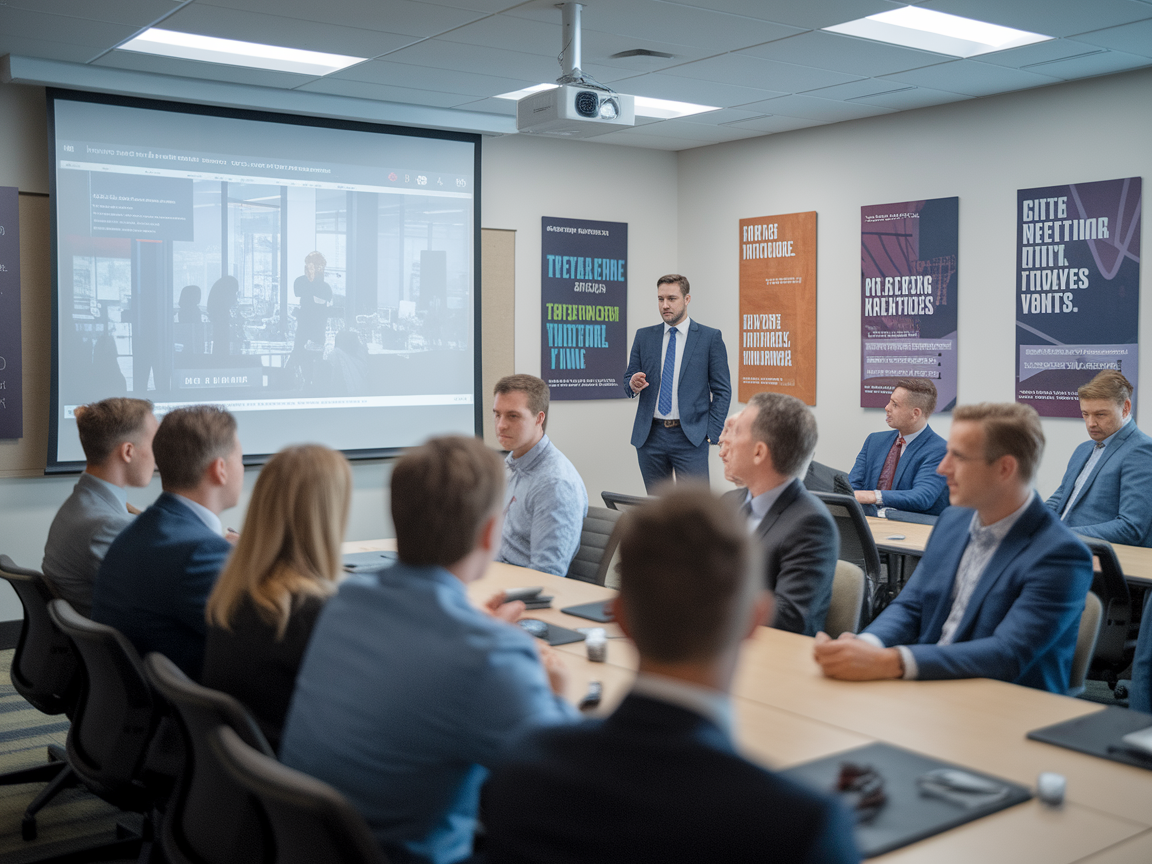 Mentorship and Real-World Exposure
Our mentorship system allows for:

On-the-Job Training: Direct involvement in client assignments under senior supervision.
Real-Time Feedback: Guidance from experienced mentors to build critical audit skills and professional judgment.
Cross-Disciplinary Learning: Professionals engage in multi-disciplinary projects with experts from tax, advisory, and valuation teams.
Knowledge Hub in Mumbai

Our Mumbai-based center of excellence allows professionals to:

Work on International Projects: Gaining exposure to global engagements 
Collaborate with Senior Teams: Engaging with experienced auditors to enhance technical skills and industry knowledge.
Page 26
KNAV SERVICES LLP
Ongoing Improvement Programs:
Weekly Audit Dose: Regular updates reinforcing key audit concepts.
Audit Pop-Ups: Focused guidance on critical audit areas.
Quarterly Review Communications (QRCs): Addressing recurring observations and offering guidance for improvement.
Monthly Audit Quiz: Engaging quizzes to test understanding of updates and best practices.
Probing Ethics: Quizzes to enhance knowledge of the firm’s ethical framework.
Bridging the gap between theory and practice
In-House Training Platforms
KNAV Academy provides customized in-house training that covers a wide range of skills, from leadership development to technical proficiency. Notable programs include:

KNAV Transform: Leadership training for managers, focusing on communication and decision-making.
Global Leadership Programs: Access to programs at prestigious institutions like Stanford Online and Wharton Online for senior leaders.
Specialized Training Programs
In 2024, we rolled out several key training initiatives, including:

Workshops and Seminars: In-person workshops for new associates and interns covered fundamental and advanced audit concepts, including:
Audit strategy, planning, and program development
Risk assessment and internal controls
Caseware and automation tools
Specific areas such as cash, payroll, accounts receivable, and tax
Practical case studies and cross-disciplinary sessions with valuation and tax teams
Virtual Training: Covering specialized topics such as revenue recognition, IT General Controls (ITGCs), and AML/CFT compliance.
Page 27
KNAV SERVICES LLP
Digital Learning Platforms
To streamline access to quality education, we leverage:

1.  Prolaera Learning Management System:
Tracks individual progress on CPE requirements.
Facilitates mobile-friendly, on-demand learning.
Provides real-time dashboards for performance monitoring.
2.  Surgent CPE: Offers diverse training topics, including ethics, personal development, and tax regulations.
3.  Lorman Education Services: Expands non-technical training options, covering sectors like healthcare, legal, and construction.
Staying ahead with the latest tools and information
KNAV provides professionals with access to a comprehensive suite of updated reference libraries and technical helplines, including:

EP-100 Code of Professional Conduct and Ethics
EP-200 Anti Money Laundering and Countering the Financing of Terrorism – Requirements and Guidelines Professional Accountants in Singapore
Accounting Standards Council Singapore (ASC) pronouncements and interpretations, including original pronouncements and amended pronouncements.
ISCA audit and assurance resources
MAS rules and regulations.
PCAOB audit guide.
Allinial Global Knowledge Connect
E&Y Accounting and E&Y Tax part of the Allinial Global website (Technical Research Tool)
PPC management letter comments - operations and internal control and expense reduction recommendations
Surgent Accounting and Financial Education (Surgent CPE) – trainings on accounting and auditing, business and industry, ethics, financial planning, personal development, taxes, and practice management.
Lorman Education Services (Lorman) – trainings on accounting, tax, financial services, business skills, personal development, legal, healthcare industry, construction industry, and other sectors.
Greentick Technical Resources - Accounting & Ind-AS Platform, encompassing Editorial Insights, Audit Checklists, Accounting Matters Compilation, and other details.
These resources equip our teams with the knowledge required to address complex professional challenges and deliver value to clients.
Page 28
KNAV SERVICES LLP
Ensuring the highest standards of learning
Mandatory CPE Compliance
We ensure that our professionals meet the CPE requirements set by industry bodies. Training completion is tracked through automated systems, ensuring full compliance. CPE Express provides access to an extensive range of online courses covering technical and non-technical topics.

Performance-Driven Training
The completion of required training hours is a critical component of performance evaluations. Professionals who fail to meet training requirements face potential impacts on appraisals and compensation.
Beyond technical skills: developing the whole professional
Non-Technical Skills Development
We recognize that non-technical skills are essential for professional growth. As part of our commitment to holistic development, we mandate 10 hours of annual training in areas such as:

Communication and leadership skills.
IT security awareness and compliance.
Personal development and project management.
Our L&D team curates a learning calendar to ensure access to high-quality non-technical training, either through in-house sessions or external platforms.

Client-Centric Training Focus
Our L&D strategy emphasizes the importance of understanding client needs. By integrating real-world scenarios, our training equips professionals to deliver customized and effective solutions for clients.
Page 29
KNAV SERVICES LLP
Adapting to the future: continuous evolution in learning
Feedback and Monitoring
Our L&D initiatives are continuously refined through ongoing monitoring and evaluation. Monthly reviews and quarterly reports track progress, ensuring that training programs are responsive to feedback and align with organizational needs. For example, feedback from a non-technical training session resulted in a reassessment of the training facilitator and led to targeted adjustments to improve the program's effectiveness.
Investment in Global Excellence
KNAV makes substantial investments in global audit methodology and IFRS training, offering tailored sessions for interns and Singapore-focused employees in Mumbai to ensure compliance with international standards.

Our Learning and Development framework reflects our steadfast commitment to fostering talent and upholding excellence. By combining strategic planning, innovative tools, and a culture of continuous improvement, we empower our professionals to navigate both present and future challenges effectively.
Page 30
KNAV SERVICES LLP
Monitoring and Enhancing Audit Quality
At KNAV, we are fully committed to achieving and maintaining the highest standards of audit quality. We continually refine our audit processes through rigorous monitoring, root cause analysis (RCA), and comprehensive evaluations. By actively addressing both internal and external inspections, we strive to foster an environment of continuous improvement, ensuring that our firm consistently delivers results that meet both regulatory and professional standards.
Continuous improvement through monitoring and RCA
Our continuous improvement efforts are driven by regular monitoring and structured root cause analyses of audit deficiencies. We thoroughly assess engagement workpapers, consult with teams, and utilize data-driven insights to identify underlying issues that may impact audit quality. The results from these analyses help refine our policies, processes, and training programs, ensuring that our audit teams are agile and equipped to tackle emerging challenges.

At the core of our SOQM is ongoing audit performance monitoring, with a particular focus on RCA of findings from both internal and external inspections. This proactive approach allows us to identify and address risks to audit quality in a timely manner.

To strengthen our monitoring and remediation efforts, we have expanded our Quality Management team over the past two years. This team now includes professionals at both junior and senior levels, ensuring effective monitoring of compliance at the engagement level and broader monitoring of the firm's SOQM.
Page 31
KNAV SERVICES LLP
Monitoring Tools And Frameworks For Audit Quality
Strategic Actions To Enhance Audit Quality
To ensure consistent audit quality, we employ a combination of tools and strategies, including internal and external inspections, pre-issuance reviews, and periodic regulatory assessments. These inspections are based on factors such as entity-related risks and priority sectors.

Dual System of Engagement Review Monitoring
In collaboration with KNAV International Limited, we utilize a dual system of engagement review monitoring, which includes both a national-level review process and a network-level review process. The national review is managed locally, while the network-level review is handled by the Quality Management team at KNAV International Limited.

Selection Criteria for Engagement Reviews
The criteria for selecting engagements for inspection are designed to ensure that high-risk audits are prioritized and assessed thoroughly. These criteria are categorized into national and network-level reviews:
To effectively monitor audit quality, we act as soon as issues are detected, working quickly to identify the root causes and implementing corrective measures. Key steps we've taken to enhance audit quality include:

Adopting a more risk-based approach in client acceptance processes
Standardizing audit work programs and engagement letters
Creating engagement team-specific training programs
Strengthening firmwide policies and procedures to support audit quality
Page 32
KNAV SERVICES LLP
National Level Review:
PCAOB/listed entities
High-risk entities (Risk Category A)
Medium and low-risk entities (Risk Categories B and C)
Audits where the National Accounting Office (NAO) has been consulted
Work performed by staff previously graded C or D
Network Level Review:
Modified audit opinions
Material uncertainty regarding going concern
Disagreements among the audit team
Public Interest Entities (PIEs)
New clients
High-risk entities
Work performed by staff previously graded C or D
Audit Quality Indicators
To further ensure consistent audit quality, we integrate Audit Quality Indicators (AQIs) into engagement file reviews. These AQIs are monitored at two key stages:

Issuance of the Attest Report
Lockdown/Archival of the Caseware Audit File

Key AQIs include:

Timely archival of files post-issuance
Adherence to Singapore Standards on Auditing (SSA)
Correct disclosures in financial statements
Appropriately qualified audit staff at all levels
Compliance with Continuing Professional Development (CPD) for senior staff
A minimum of 10% of total engagement hours contributed by managers and partners
Page 33
KNAV SERVICES LLP
KNAV International Limited Quality Monitoring
Engagement File Reviews and Pre-Issuance “Hot Reviews”
We conduct detailed reviews of engagement files to assess the appropriateness of key audit judgments and the adequacy of audit evidence. Based on these reviews, we collaborate with audit teams to develop action plans to address deficiencies and track improvements.

Our pre-issuance "hot reviews" provide real-time feedback on audits in progress. These reviews focus on implementing new audit standards and policies, ensuring adherence to a risk-based methodology, and addressing recurring issues from prior audits.

In 2024, we completed 2 pre-issuance reviews.
At the network level, engagement file reviews are conducted in collaboration with KNAV International Limited as part of the Quality Management Review (QMR) program. Both the National Level Quality Management Team (NLQMT) and the Network Quality Management Team (QM) conduct these reviews, which provide insights into the effectiveness of our audit methodologies across the global network.

In 2024, 2 engagement file reviews were completed as part of the network-level review process.
 
A systems review was also conducted, resulting in a Grade A (Green Light) rating, confirming compliance with international quality management standards.
Post-Issuance "Cold Reviews" and Continuous Improvement
Post-issuance "cold reviews" are conducted to assess the effectiveness of our audit methodology, quality management procedures, and compliance with local laws. These reviews provide valuable feedback and help identify areas for further training and improvements.

In 2024, we completed 10 post-issuance reviews, further reinforcing our commitment to continuously enhancing audit quality.
Page 34
KNAV SERVICES LLP
KNAV has charted a course to be one of the world’s leading accounting and consulting ﬁrms over the last two decades. We provide an expansive suite of public accounting services including accounting, assurance, taxation, international transfer pricing, global risk consulting, and business advisory services. With over 550+ professionals in 6 countries, our team combines local insights with global expertise to design powerful strategies and help our clients stay ahead of the curve. Our commitment to customer service, integrity, and innovation makes us the best choice for businesses of all sizes.
USA Atlanta One Lakeside Commons, Suite 850, 990 
Hammond Drive NE, Atlanta, GA 30328
Canada 55 York Street, Suite 401, Toronto, ON M5J 1R7, 
Canada
Singapore
1 North Bridge Road, High Street Centre, #21-08, 
Singapore 179094
New York
1177 6th Ave 5th Floor, New York, NY 10036, 
USA
UK
Ground ﬂoor, Hygeia Building, 66-68 College 
Road, Harrow, Middlesex HA1 1BE
Houston
6430 Richmond Ave., Suite 120, Houston, TX 
77057-5908
Netherlands
Fokkerstraat 12, 3833 LD Leusden, The 
Netherlands
Bay Area
Bishop Ranch 3, 2603 Camino Ramon, Suite 200, 
San Ramon, CA 94583
India
Mumbai 
7th ﬂoor, Godrej BKC, Bandra Kurla Complex, 
Mumbai 400051
KNAV 2025
US | India | Singapore | UK | Netherlands | Canada